SSC 2030: Energy Systems & Sustainability
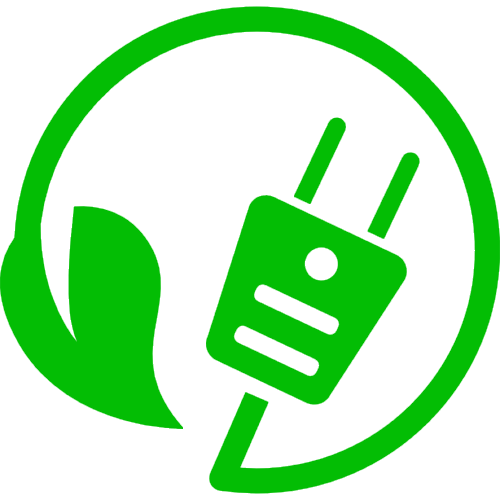 5. Oil and natural gas

5.1:  Origins & geology of petroleum
5.2:  Origins of oil & gas industries
5.3:  Finding & producing petroleum
5.4:  Petroleum refining & products
5.5:  Oil today
5.6:  Natural gas
5.7:  Rise & fall of North Sea oil & gas
5.8:  Why are oil & gas so special?
5.9:  Conversion technologies
5.10:  Unconventional oil & gas
5.11:  Methane leaks and GCC
5. Oil & gas
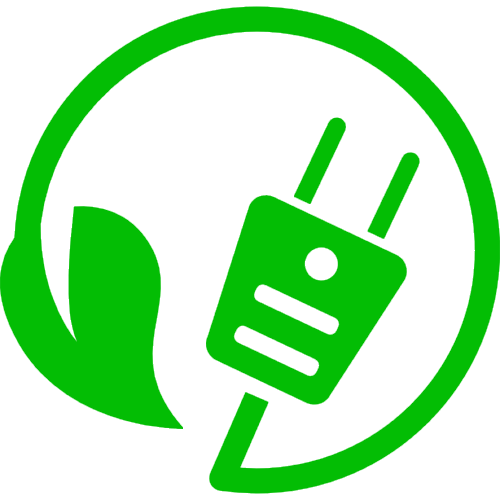 5.7: Rise & fall of North Sea oil & gas
Oil & gas are finite
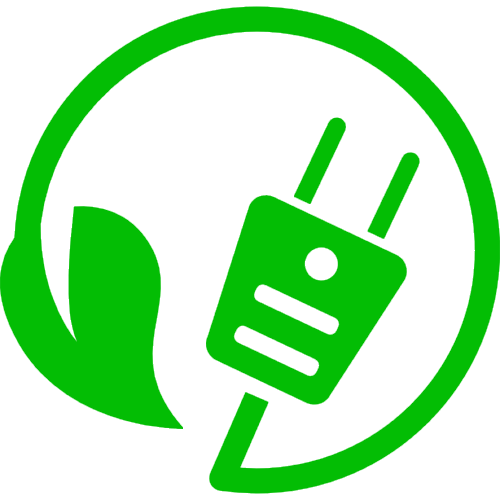 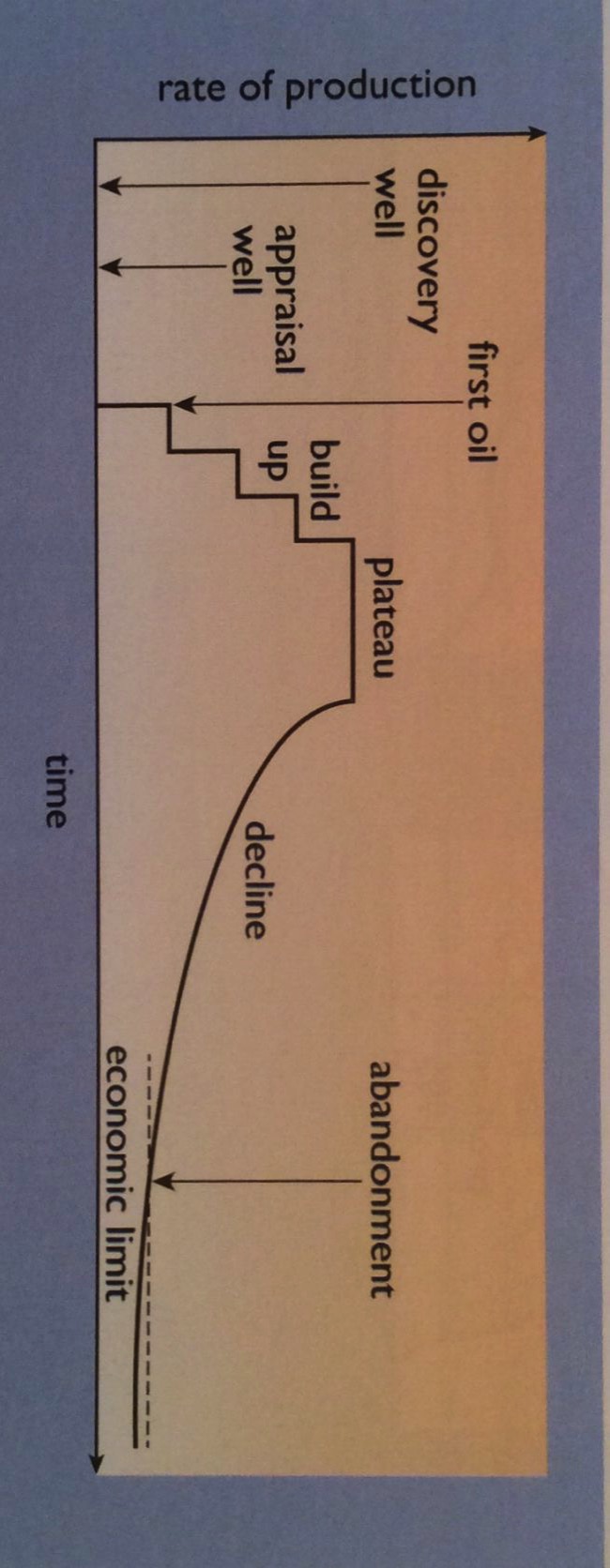 North Sea oil & gas have benefitted the UK, Norway, Denmark & the Netherlands.
But the benefit won’t last…
1975
1969
2000
Energy Systems & Sustainability, 2/e, Chapter 7
Timeline of UK production
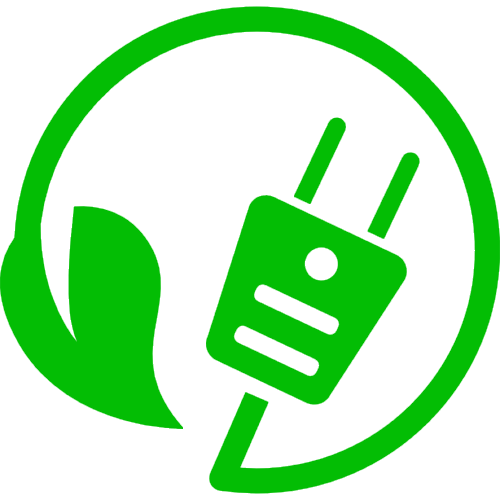 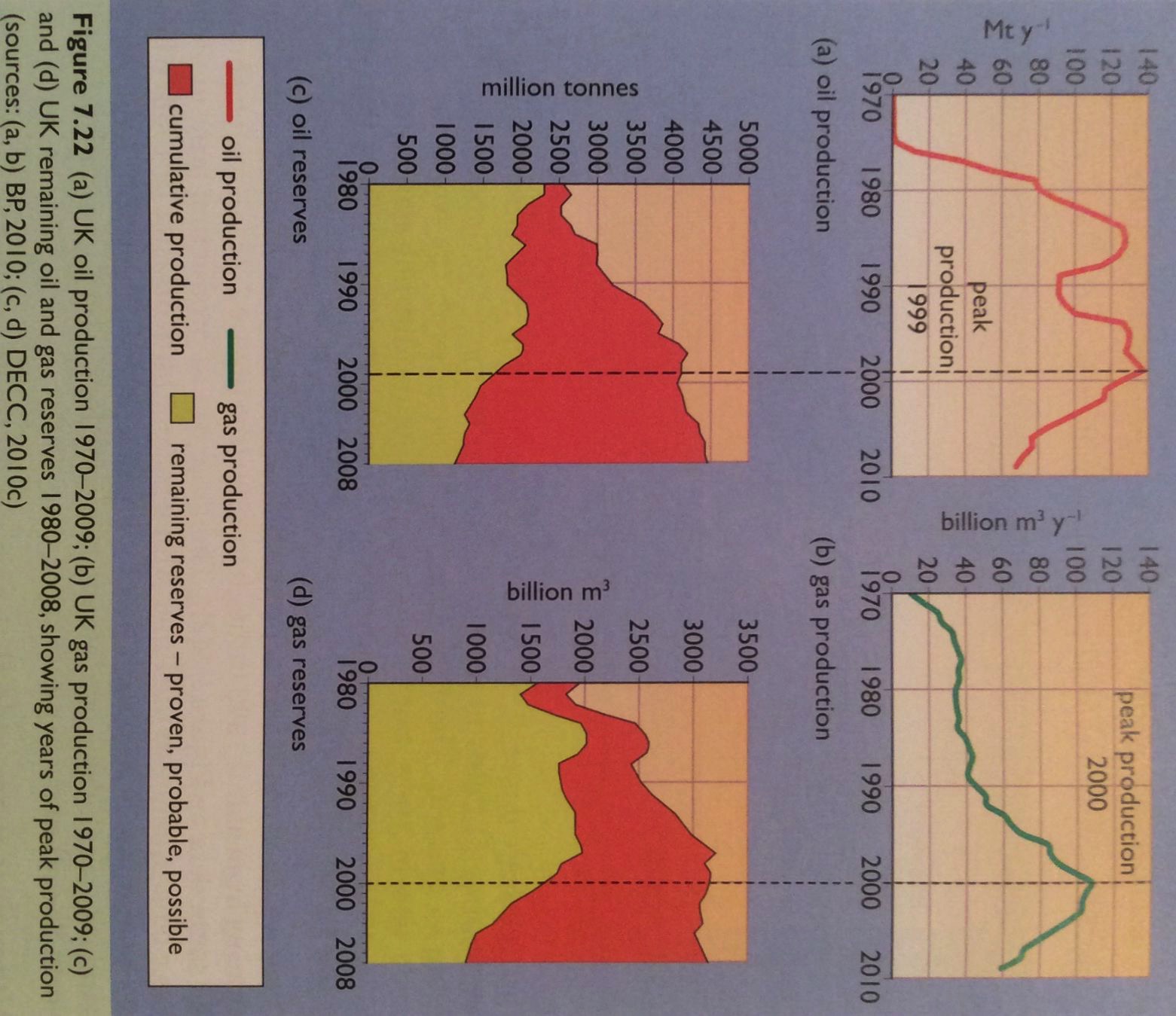 Large-scale production began in 1975; cushion from oil crisis of 1970s.
Piper Alpha
167 dead
Plateau 1983 – 2000 .
Piper Alpha 167 dead.
Production now declining at a rate of 7% per year
Energy Systems & Sustainability, 2/e, Chapter 7
Norway’s approach to a finite resource
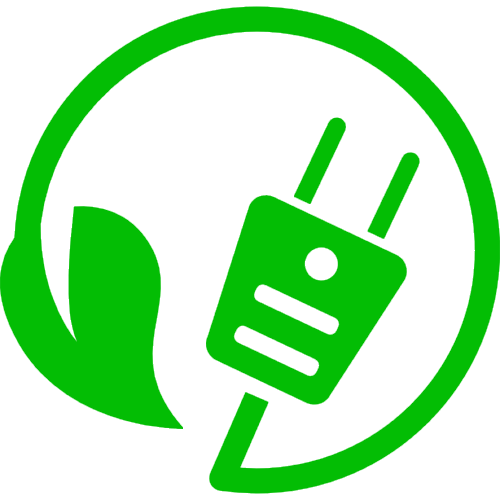 The UK aggressively produced North Sea oil & gas. UK governments used the revenue to keep non-oil taxes down, arguing that this would grow the UK economy.
Norway’s approach was different. Oil changed Norway’s economy radically; oil was a relatively larger boon to Norway. But Norway called it Oljeeventyr, the oil fairy tale, & saw it as a fleeting source of wealth.
In 1974, Norway decided to use oil money to develop a "qualitatively better society”.
Domestic control of oil;
Oil revenue invested in a sovereign wealth fund now worth >$1 billion;
Only 4% of surplus from this investment is spent for the public good.
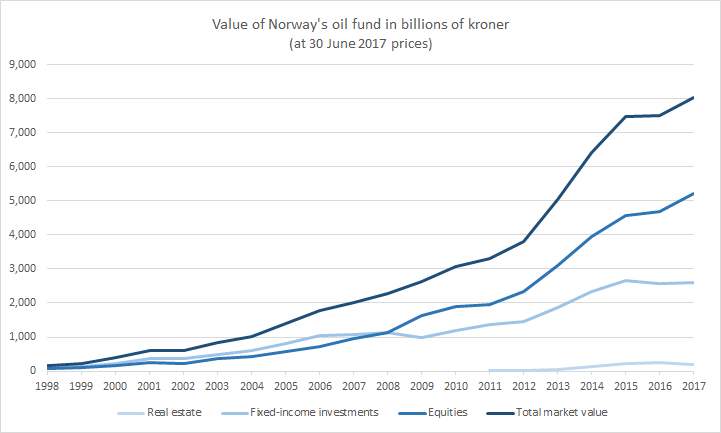 Energy Systems & Sustainability, 2/e, Chapter 7; https://en.wikipedia.org/wiki/Government_Pension_Fund_of_Norway#/media/File:Norway_Oil_Fund.png